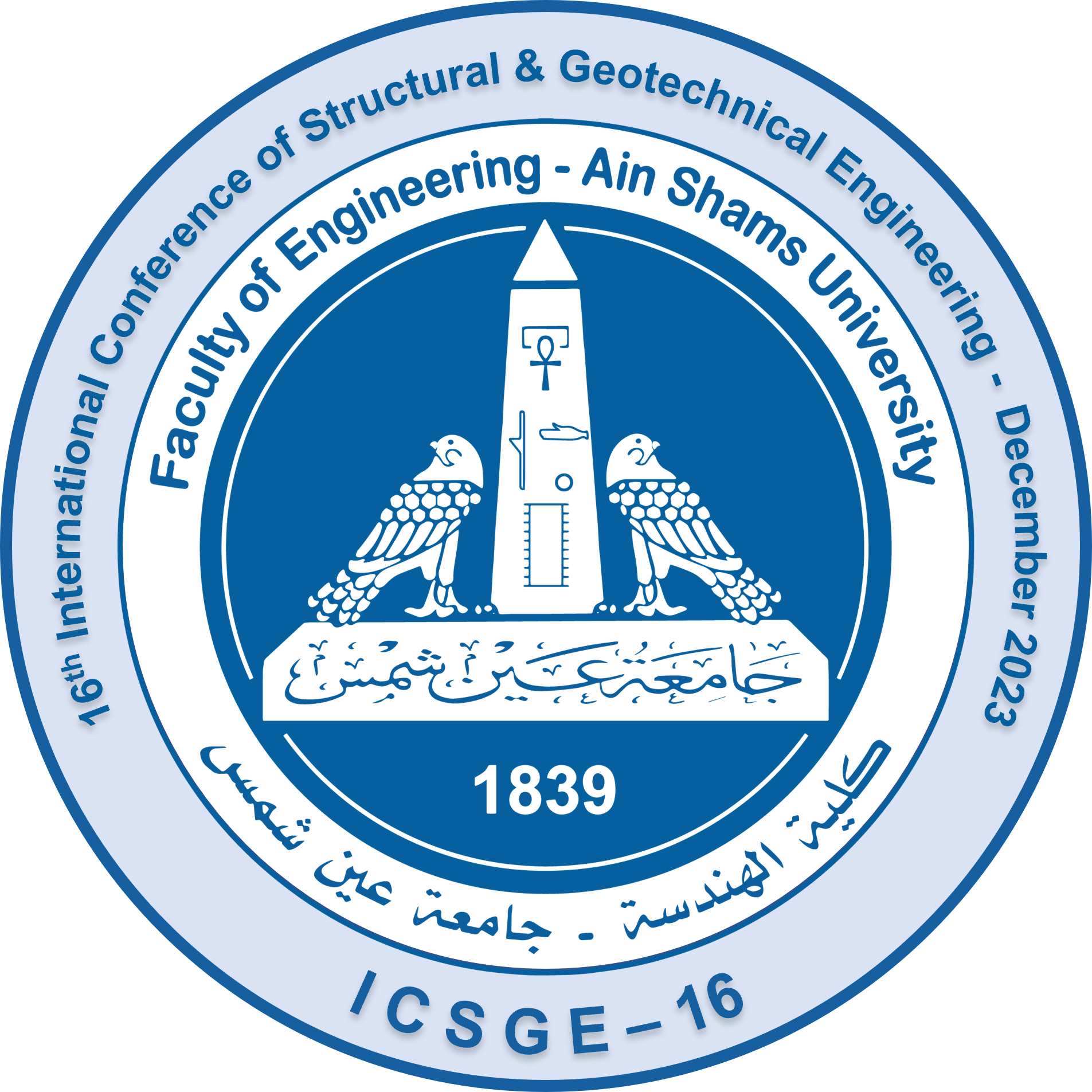 16th International Conference on Structural and Geotechnical EngineeringMega Projects: Bridges, Tunnels & Tall Buildings
CONNECTIONS OF DOUBLE BRANCH PLATES TO HOLLOW SECTION UNDER BENDING MOMENT

Subject Area : Advanced Analysis and Design of Structures

Paper ID	       : 73
First and last name first author
Department of Civil Engineering, Any name University 
Street, City name, Country name
E-mail: firstauthor@example.com 

First and last name Third author
Department of Civil Engineering, Any name University 
Street, City name, Country name
E-mail: thirdauthor@example.com
First and last name second author
Department of Civil Engineering, Any name University 
Street, City name, Country name
E-mail: secondauthor@example.com
1
2
3